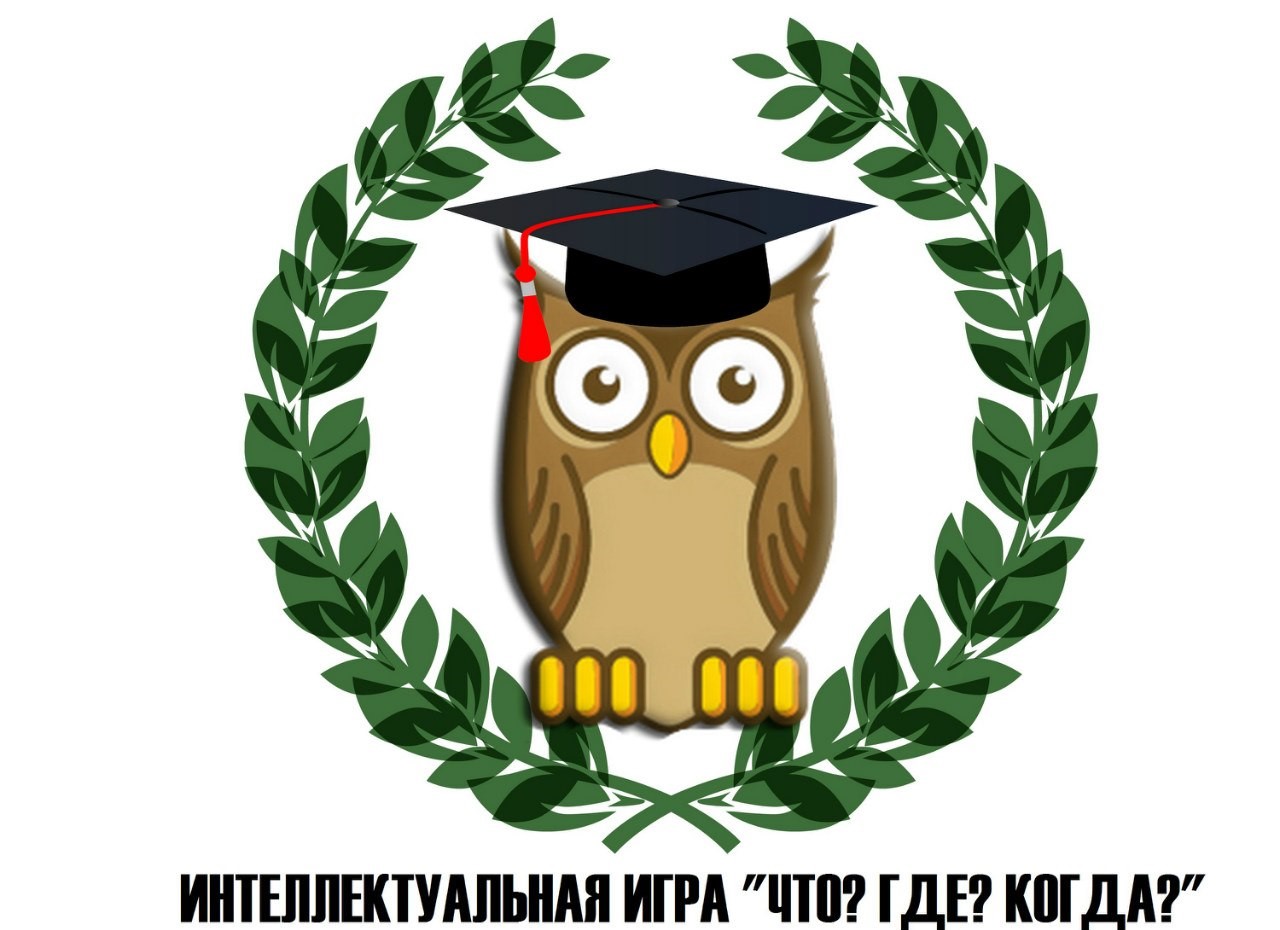 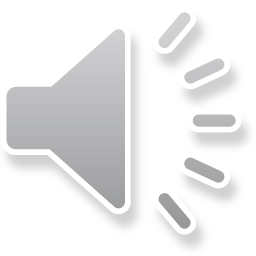 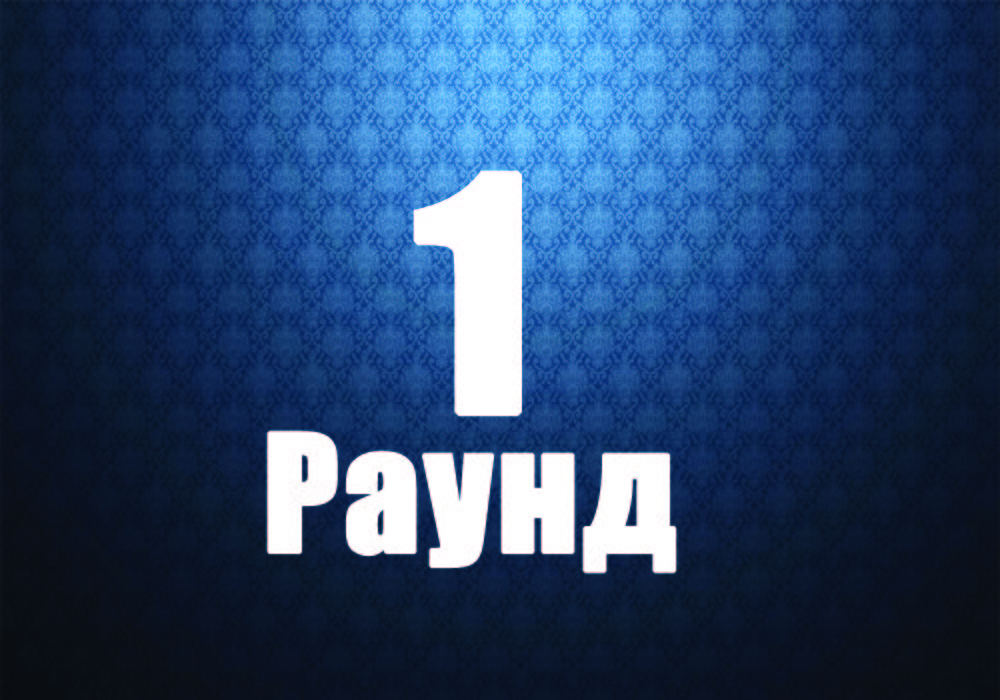 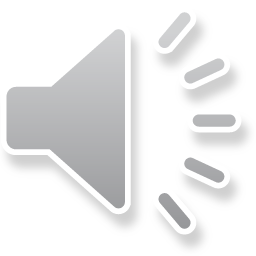 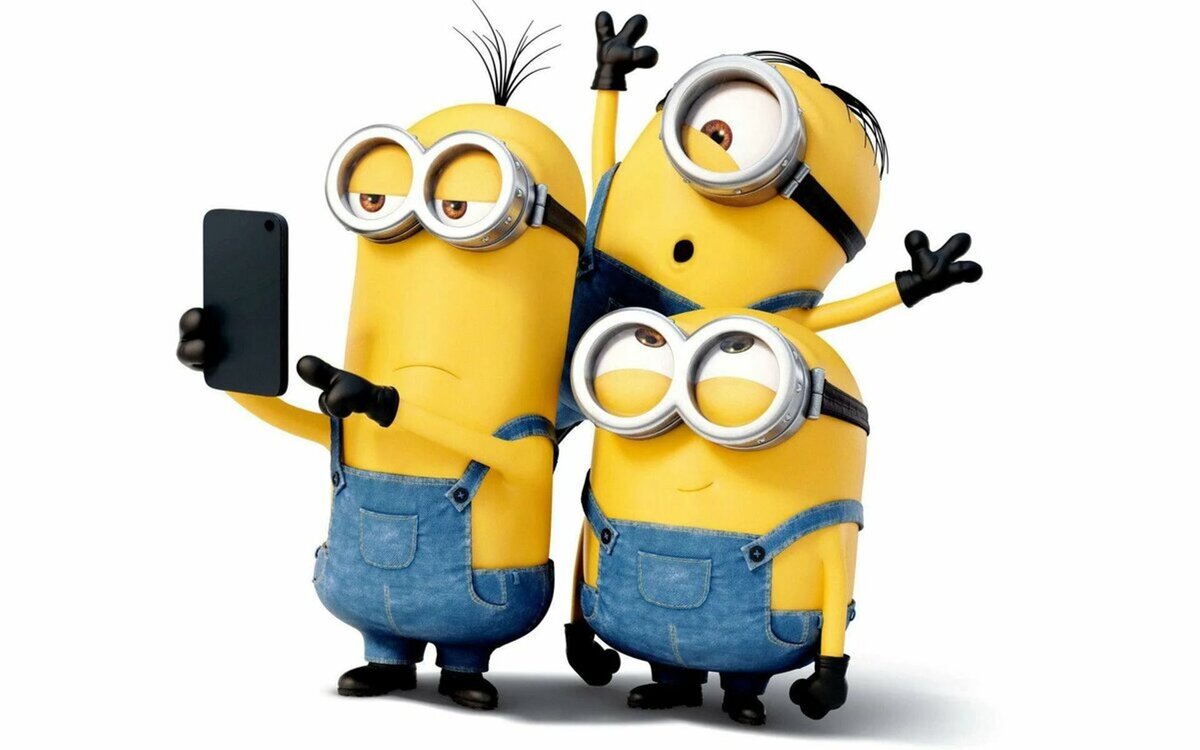 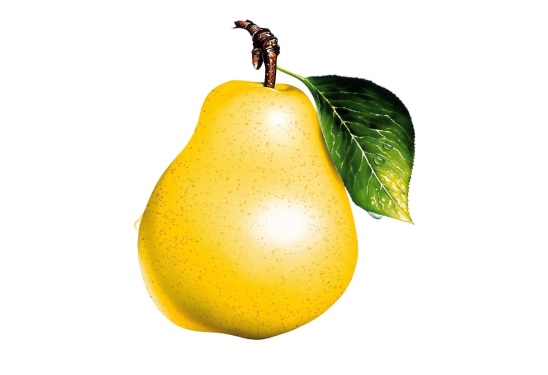 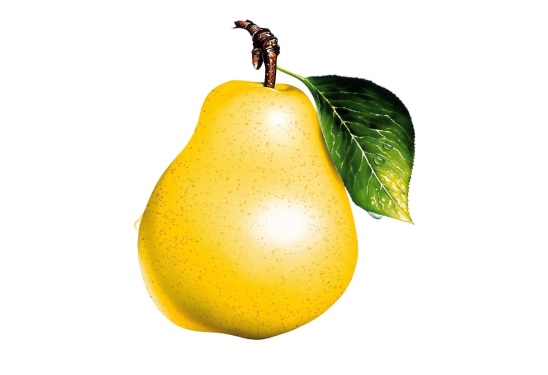 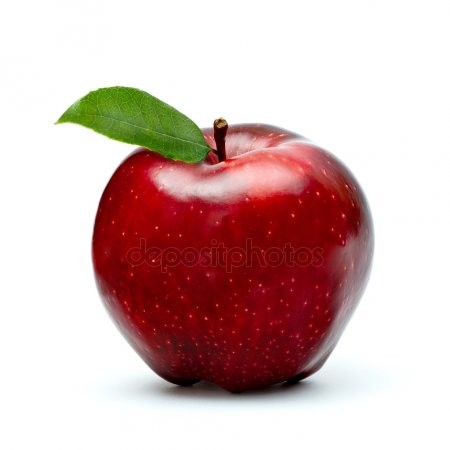 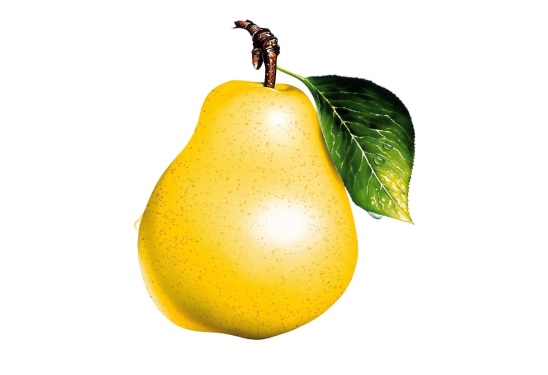 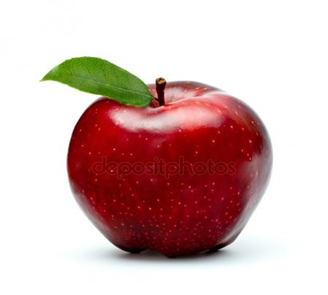 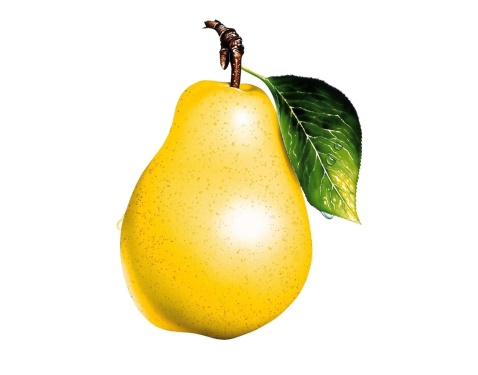 <
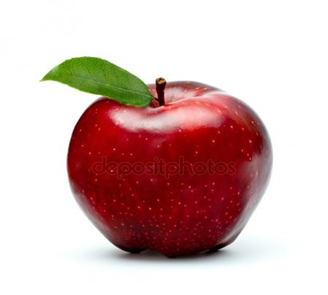 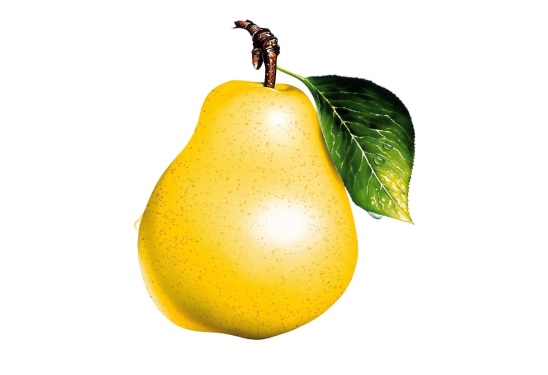 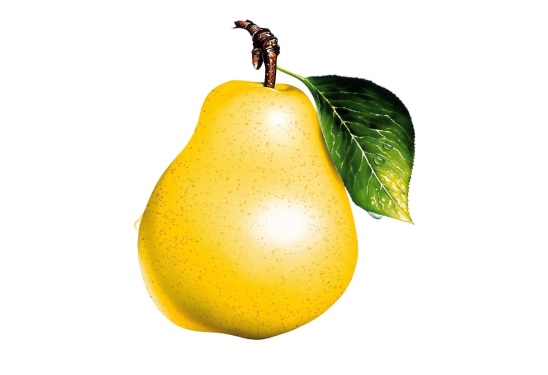 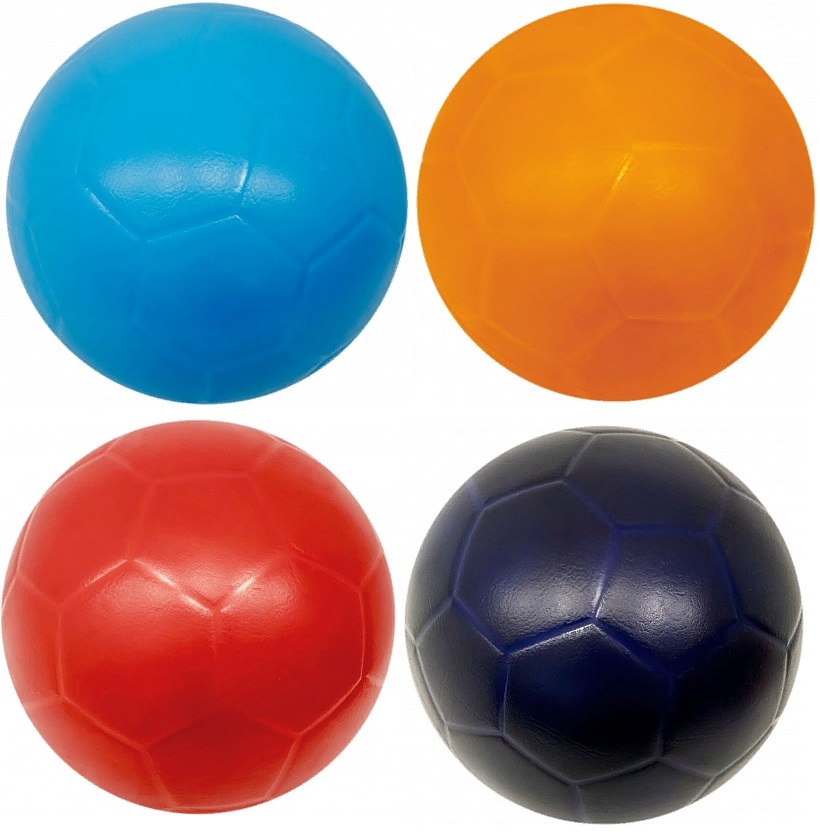 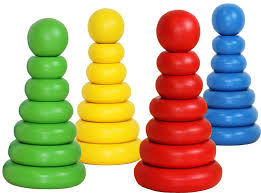 =
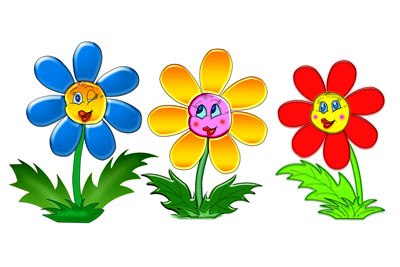 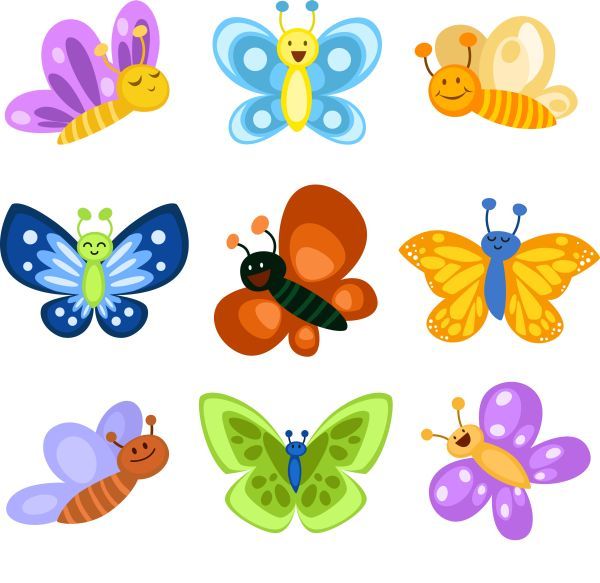 >
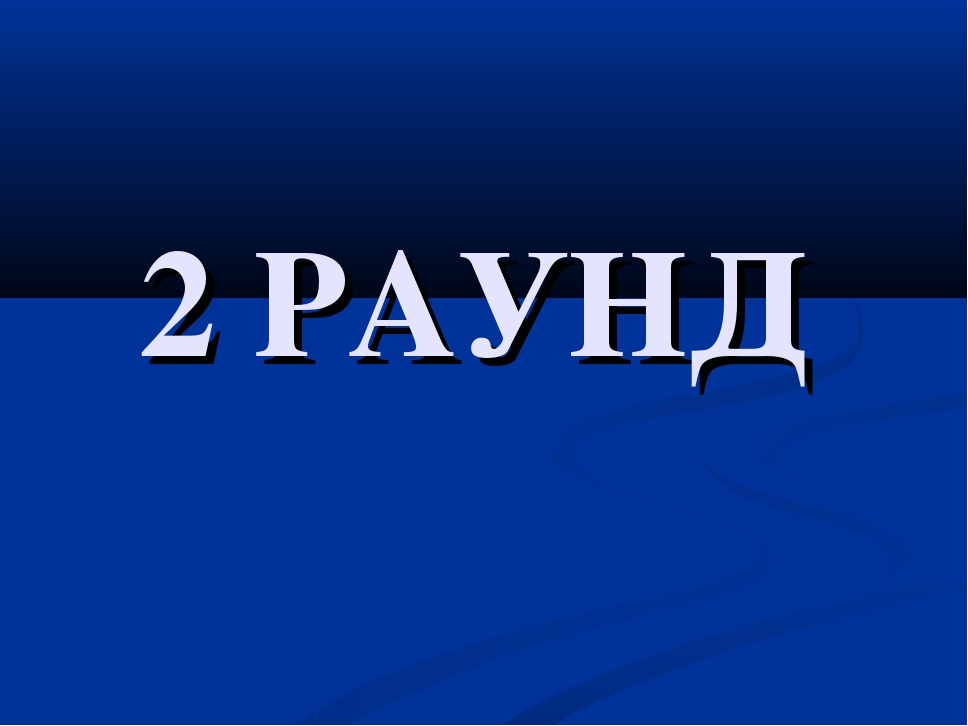 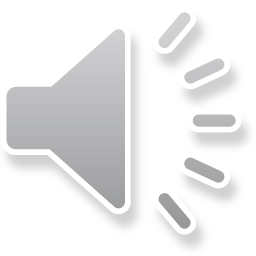 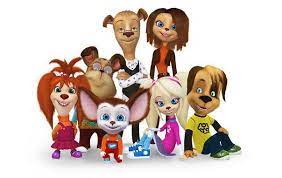 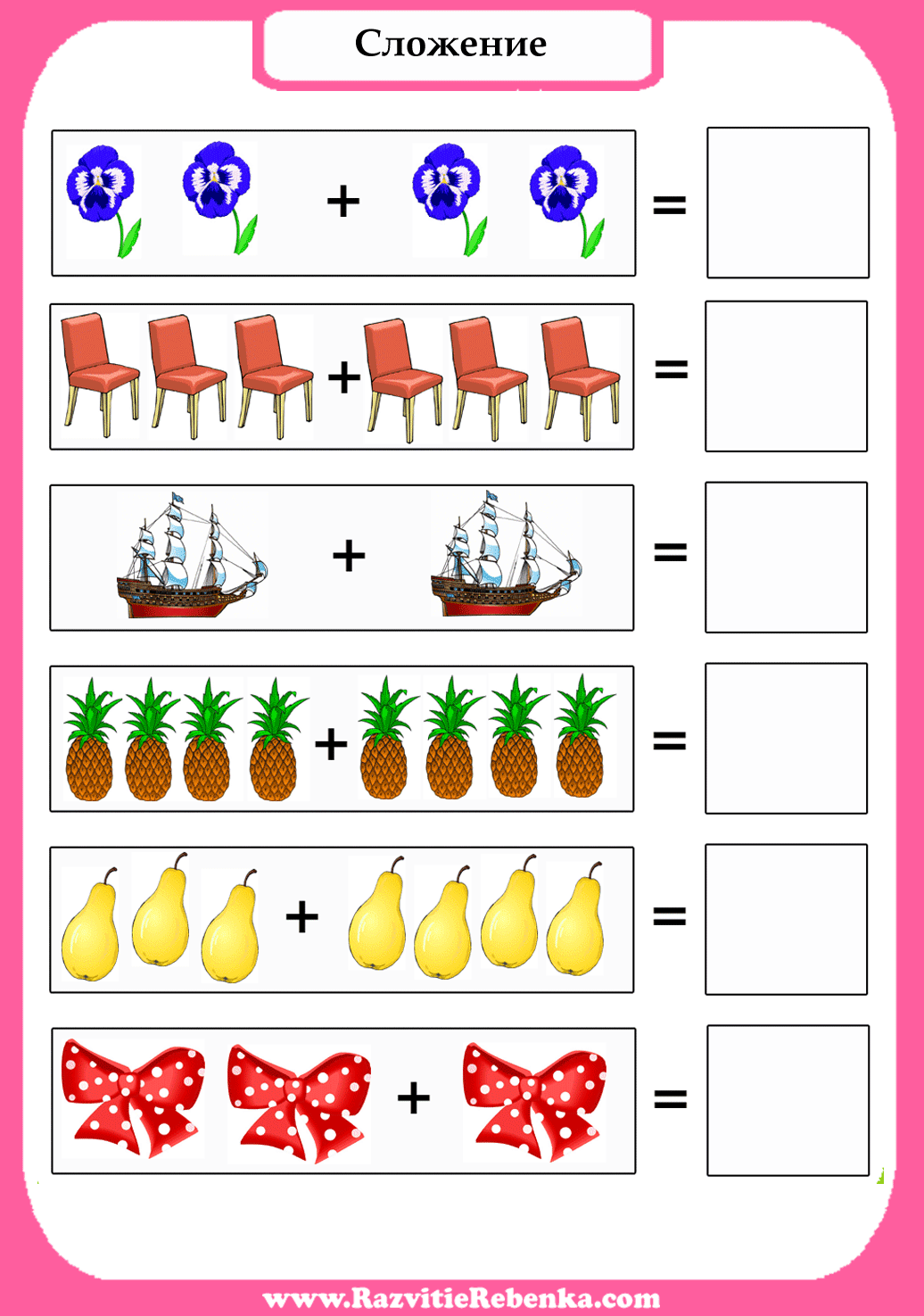 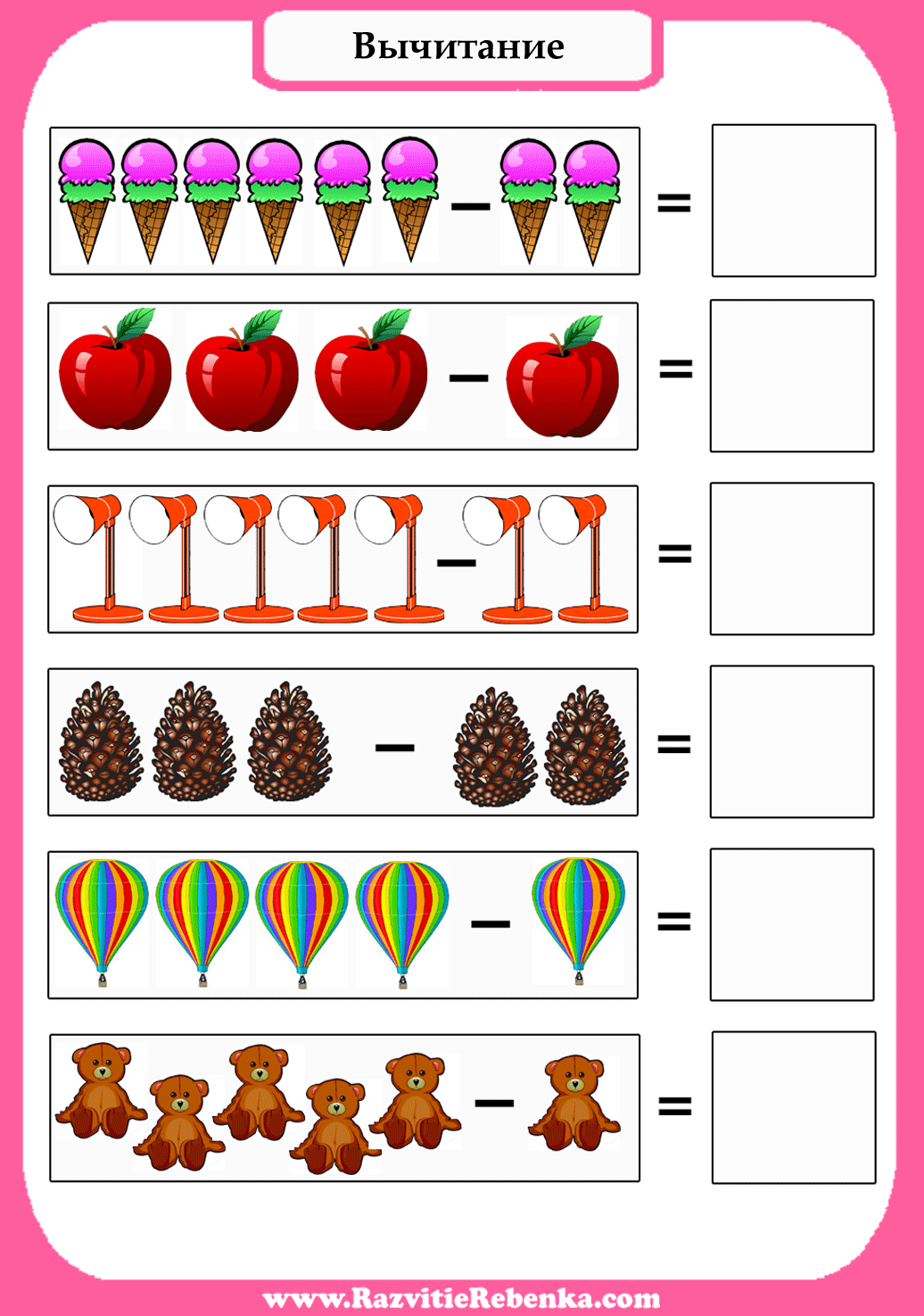 4
5
6
8
7
6
2
4
3
3
5
4
7
8
9
5
6
7
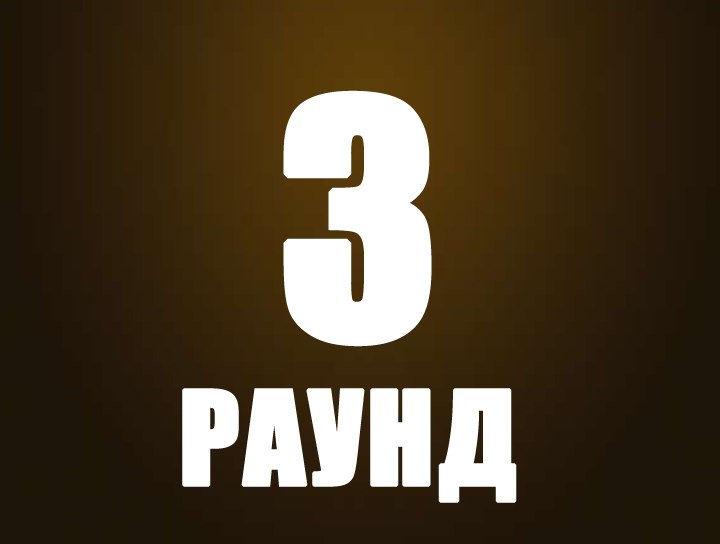 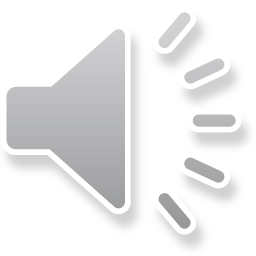 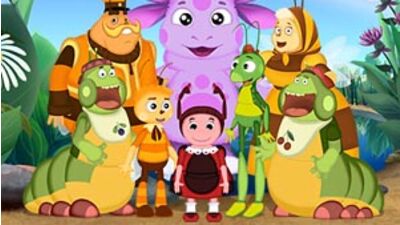 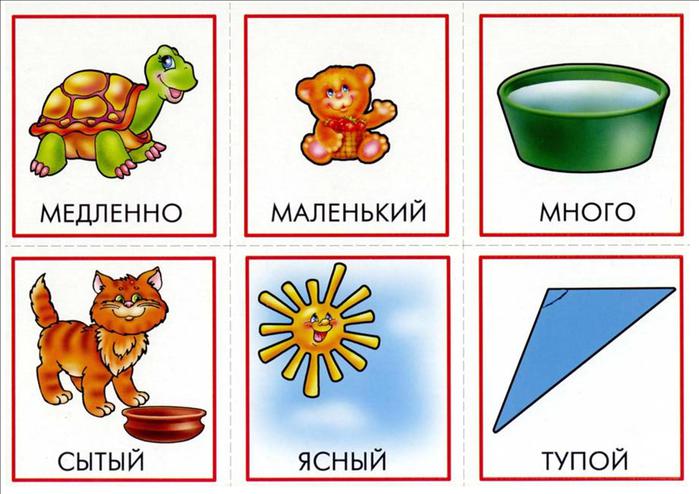 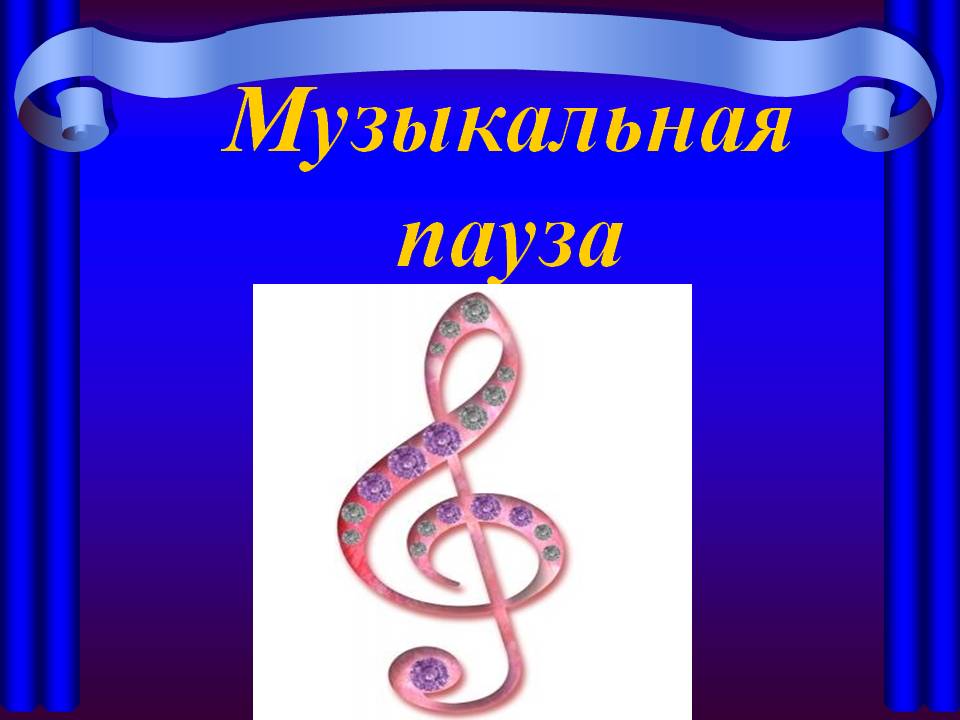 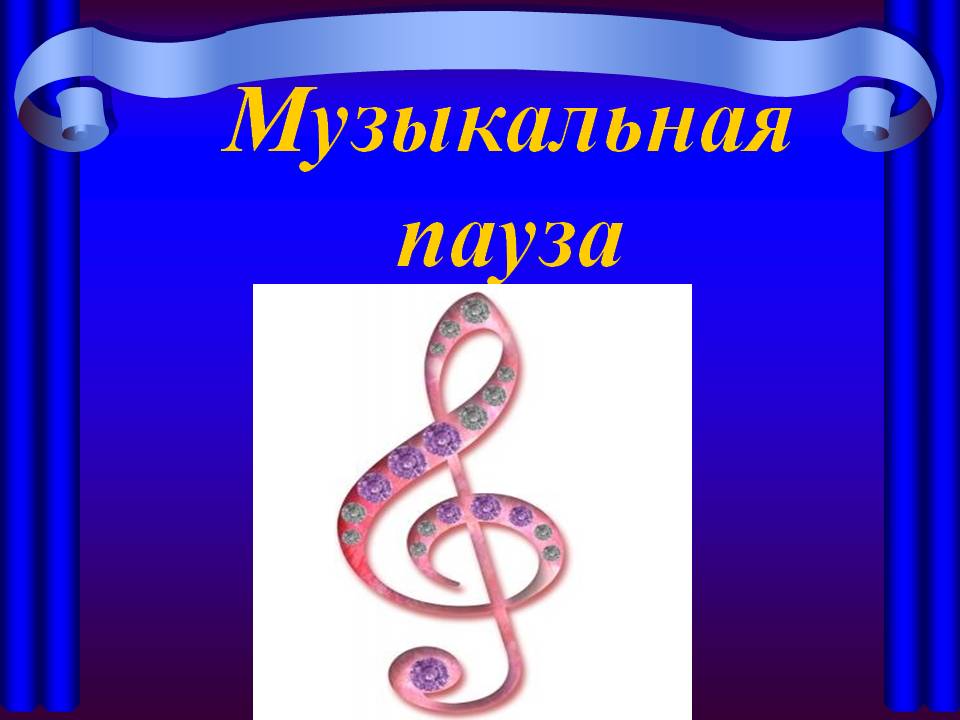 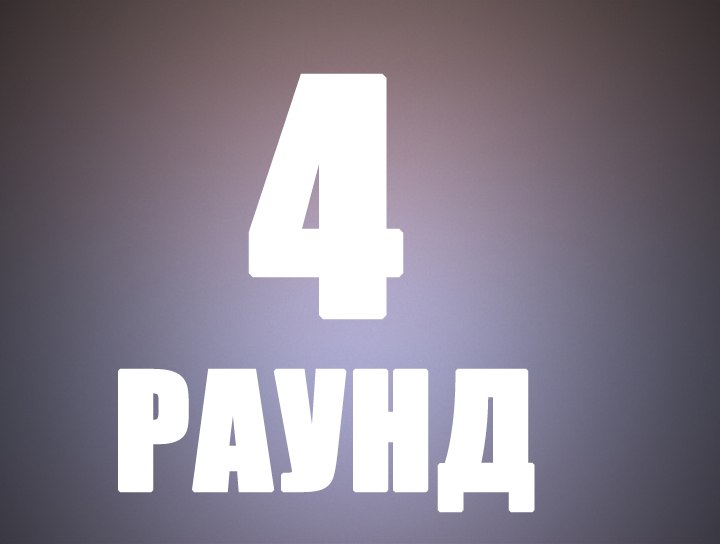 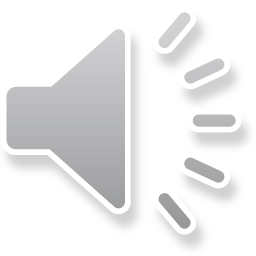 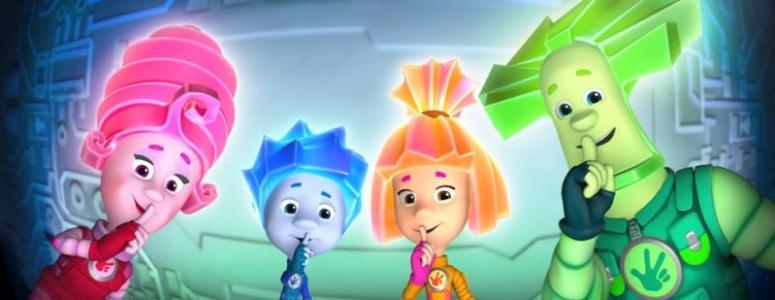 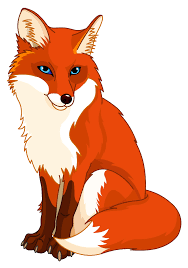 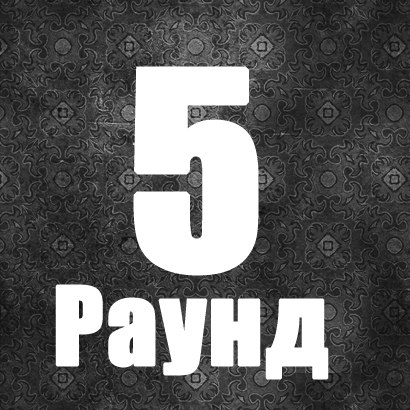 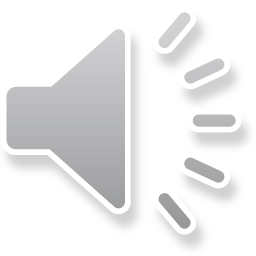 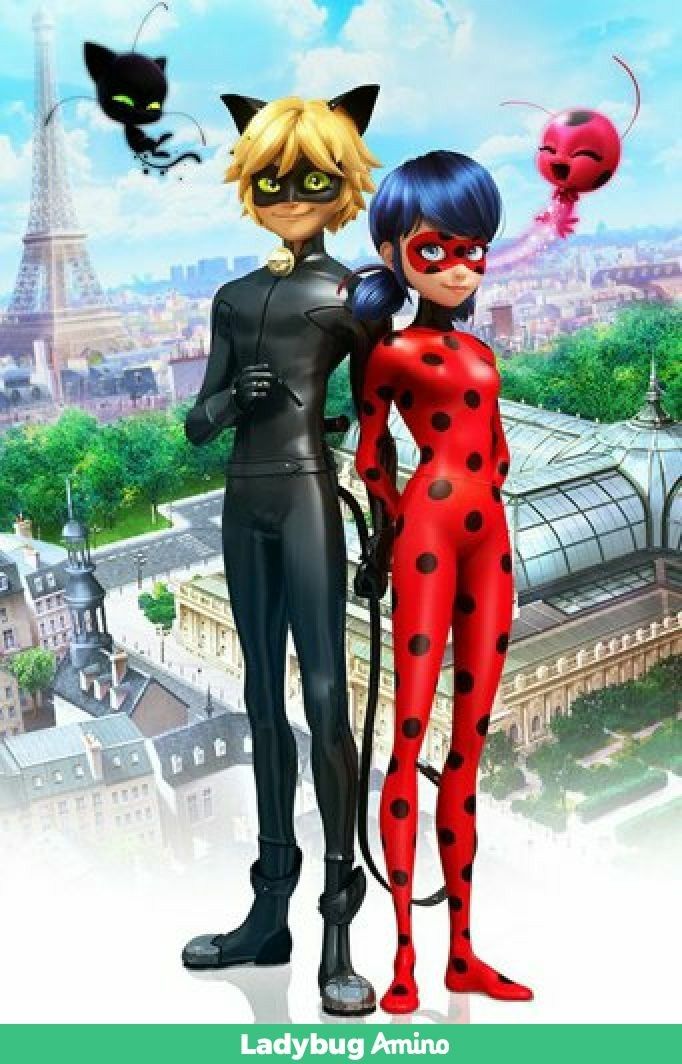 6раунд
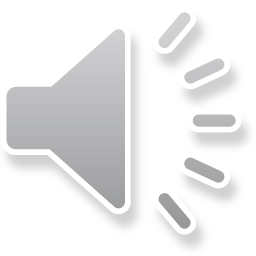 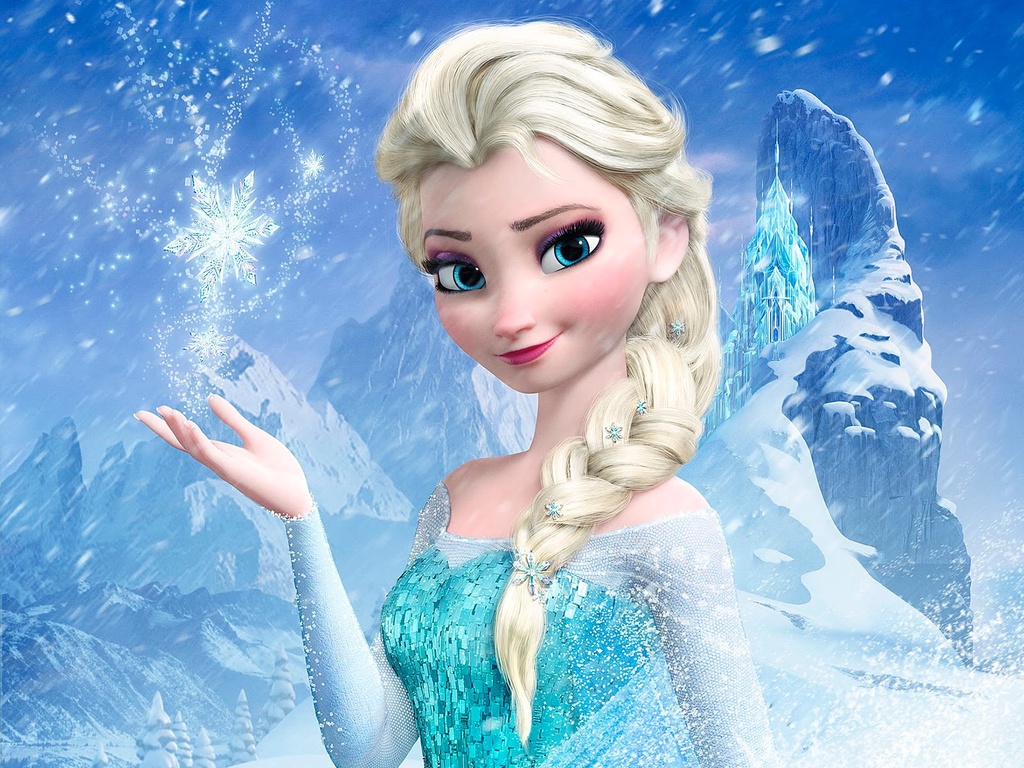 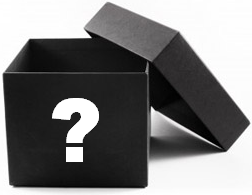 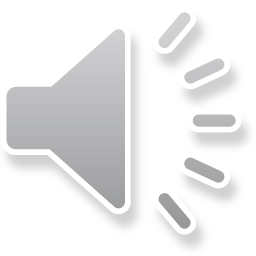 Молодцы!!!Спасибо за игру!!!
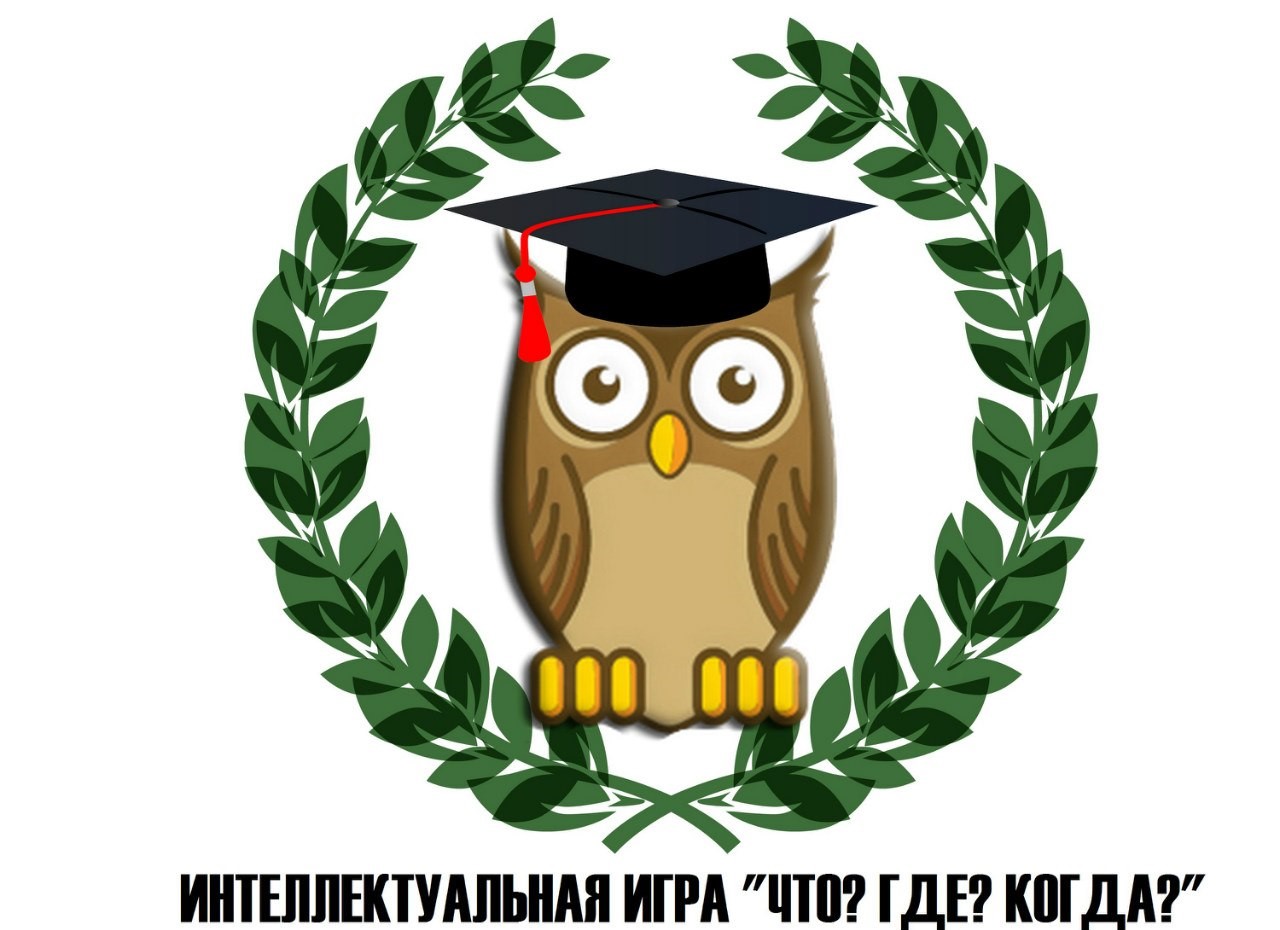